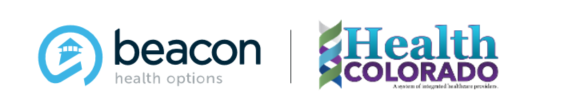 Thank you for joining us, we will get started in just a few minutes to allow others to call in.

Please make sure your line is muted.

To receive the slides shared today please email COProviderRelations@BeaconHealthOptions.com
August Primary Care Provider Support Call
[Speaker Notes: How to change Photos in this PPT: 

Select photo
Right click > Format Picture
Select Fill > Picture or Texture fill
Select replacement photo from desired destination
To resize: Select Format Picture > Crop > Fill . Then you can position and resize the source photo as needed using white anchor points around the gray box.]
Agenda
[Speaker Notes: The text in this slide is in a table. To make changes: simply add/delete rows as necessary. 

Do not delete any columns.]
Data Analytics Portal (DAP)
To support the goal of improving member health and reducing costs, the Department of Health Care Policy & Financing (HCPF) has contracted with IBM Watson Health (formerly Truven) to host the Data Analytics Portal.
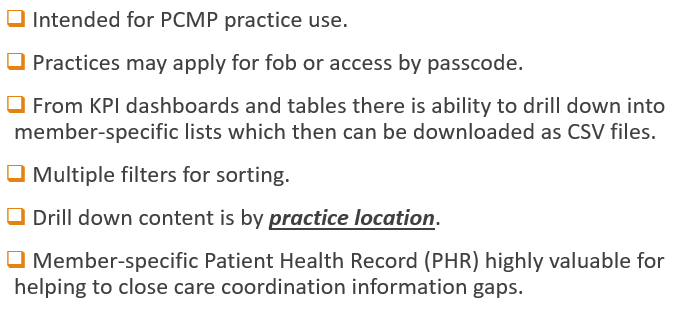 Request Data Analytics Portal DAP Access
Send email to : COProviderRelations@beaconhealthoptions.com 
Include the following information of your request:
PCMP Name and Medicaid ID(s)
Requestor Full Name, Title and Email
Manager’s Full Name, Title and Email
The requestor and their manager will need to sign a Docusign form to submit request to the Department.
Look out for an email from DocuSign- check your spam folder as the document is time sensitive.  Not signing in time may cause delays in getting access.
Allow 6 weeks from date of  request to receive the DAP access.
Non-Emergent Medical Transportation (NEMT)
Non-Emergent Medical Transportation (NEMT) is a Health First Colorado benefit for members who don't have transportation to medical appointments. NEMT used to be administered by different vendors in different parts of the state, but soon NEMT will be the same in all areas of the state.
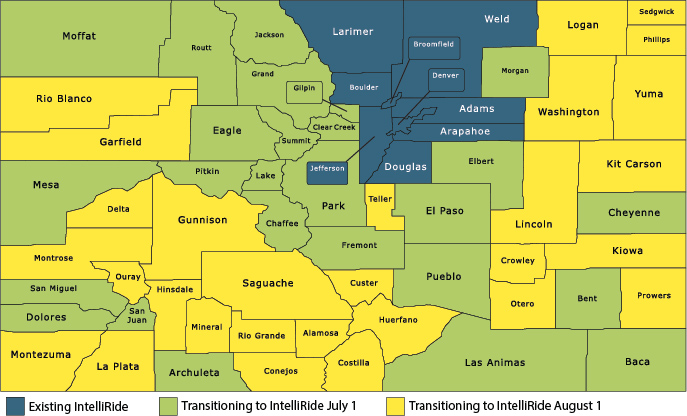 For more information about NEMT, visit https://www.colorado.gov/hcpf/non-emergent-medical-transportation#NEMTmap
[Speaker Notes: Should you have members needing assistance with transport.]
APM & Practice Transformation
EPSDT
Early and Periodic Screening, Diagnostic and Treatment Benefit
What is EPSDT?
The Early and Periodic Screening, Diagnostic and Treatment (EPSDT) benefit provides comprehensive and preventive health care services for Health First Colorado (Colorado's Medicaid Program) members age 20 and under along with pregnant adults. EPSDT is key to ensuring that children and youth receive appropriate preventive, dental, mental health, developmental and specialty services. 

Early: Assessing and identifying problems earlyPeriodic: Checking children's health at periodic, age-appropriate intervalsScreening: Providing physical, mental, developmental, dental, hearing, vision, and other screening tests to detect potential problemsDiagnostic: Performing diagnostic tests to follow up when a risk is identified, andTreatment: Control, correct or ameliorate health problems found.
9
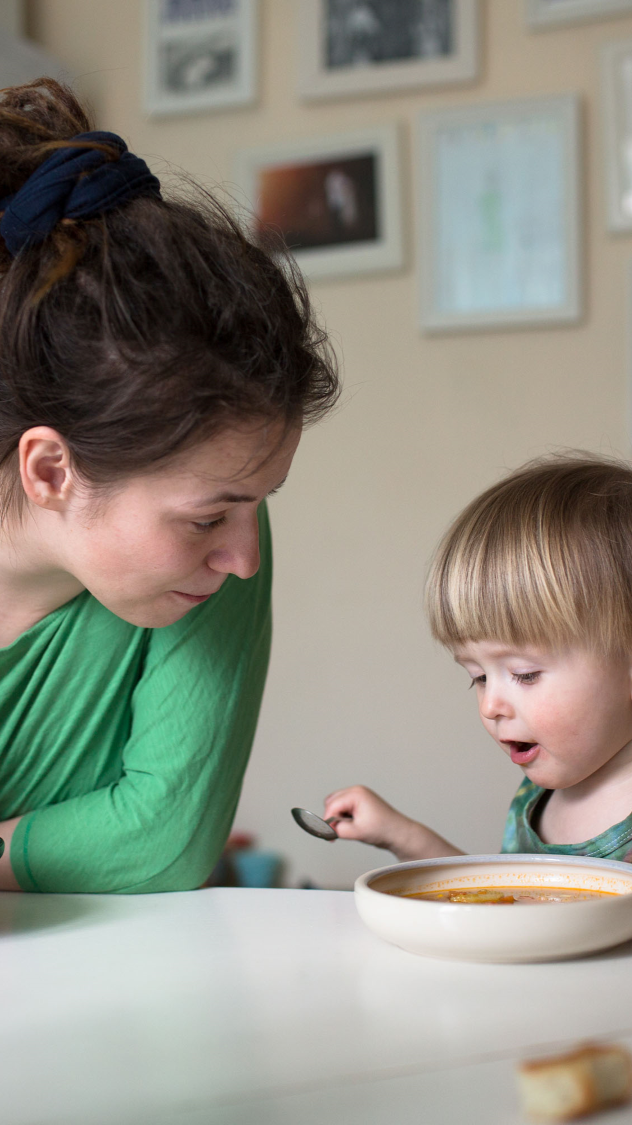 EPSDT Program
EPSDT is a preventive health care program with two primary purposes: 
To bring Health First Colorado children who are receiving little or no care into the medical mainstream.
To detect and correct health problems before they lead to serious, costly, handicapping conditions.
Available to all Health First Colorado eligible
 children and youth from birth through age 20.
It can cover services that are not covered by the RAE because of medical necessity criteria or non-covered diagnoses
EPSDT Services
EPSDT is made up of the following screening, diagnostic, and treatment services:

Screening Services
Comprehensive health and developmental history
Comprehensive unclothed physical exam
Appropriate immunizations (according to the Advisory Committee on Immunization Practices)
Laboratory test 
Health Education 
Vision Services
Dental Services
Hearing Services
Other Necessary Health Care Services

Diagnostic Services

Treatment
Necessary health care services must be made available for treatment of all physical and mental illnesses or conditions discovered by any screening and diagnostic procedures.
Periodicity Schedule & Medical Necessity
Colorado has adopted the American Academy of Pediatric Bright Futures Periodicity schedule

Medical Necessity
All Health First Colorado coverable, medically necessary, services must be provided even if the service is not available under the State plan to other Health First Colorado eligibles.  Benefits not listed are not considered to be a state plan benefit and therefore outside of EPSDT coverage and exceptions. No arbitrary limitations on services are allowed, e.g., one pair of eyeglasses or 10 physical therapy visits per year.

EPSDT Medical Necessity Does NOT include: 
Experimental or investigational treatments;
Services or items not generally accepted as effective; and/or not within the normal course and duration of treatment;
Services for caregiver or providers convenience.
Services for which Colorado has a waiver are also not considered to be state plan benefits, and therefore are not a benefit under EPSDT.  Items such as respite, in-home support services, and home modifications are examples of waiver services.
EPSDT and the Behavioral Health Provider
As a provider of Behavioral Health services to Health First Colorado members, you are expected to coordinate care and support EPSDT by: 
Informing members and their guardians about the EPSDT program and its goals.
Identifying eligible children and checking with their Primary Care Physicians to determine if an EPSDT screening has been completed 
If an EPSDT screening has not been done, request that the PCP completes the screening and communicates with you about any mental health needs identified, so you can include these in treatment planning 
If a child in the eligible age group does not have a PCP, contact the RAE to assist with access to EPSDT case management services.
How do I access EPSDT for members?
Healthy Communities instruct Health First Colorado (Colorado’s Medicaid Program) Members about their insurance plan and the Early Periodic Screening Diagnostic and Treatment (EPSDT) benefit.  

Each county has a Family Health Coordinator that supports Members who are under twenty-one (21) or Members who are pregnant.  

For more information about Healthy Communities, click on the link below.
 https://www.colorado.gov/pacific/hcpf/healthy-communities

To find a Family Health Coordinator in your area, click on the link below:
 https://www.colorado.gov/pacific/hcpf/family-health-coordinator-list
EPSDT Resources
Provider Handbook
Which can be found the RAE websites
https://www.healthcoloradorae.com/providers/provider-handbook/

https://www.northeasthealthpartners.org/providers/provider-handbook/
https://www.colorado.gov/pacific/hcpf/early-and-periodic-screening-diagnostic-and-treatment-epsdt
You will find a fact sheet, exceptions, forms and processes.  You will also find training and benefits information.
Questions
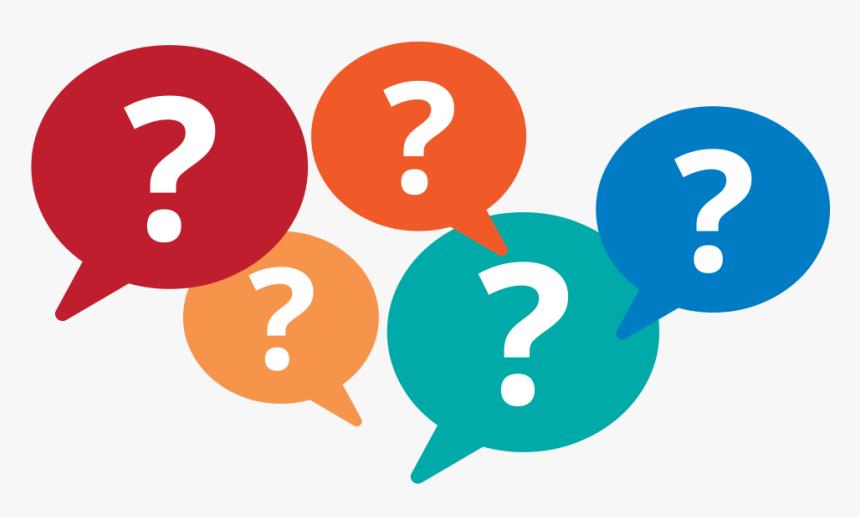 Contact Us
888-502-4185
www.beaconhealthoptions.com | www.healthcoloradorae.com
healthcolorado@beaconhealthoptions.com